МОУ «Дашковская средняя     общеобразовательная школа»
Падежные окончания имён прилагательных во множественном числе



Презентацию подготовила 
учитель начальных классов 
Гудкова Марина Николаевна
Падежные окончания имён прилагательных во множественном числе.
огромное море
бурлящая река
журчащий ручей
маленькие озёра
прохладные родники
прозрачные росинки
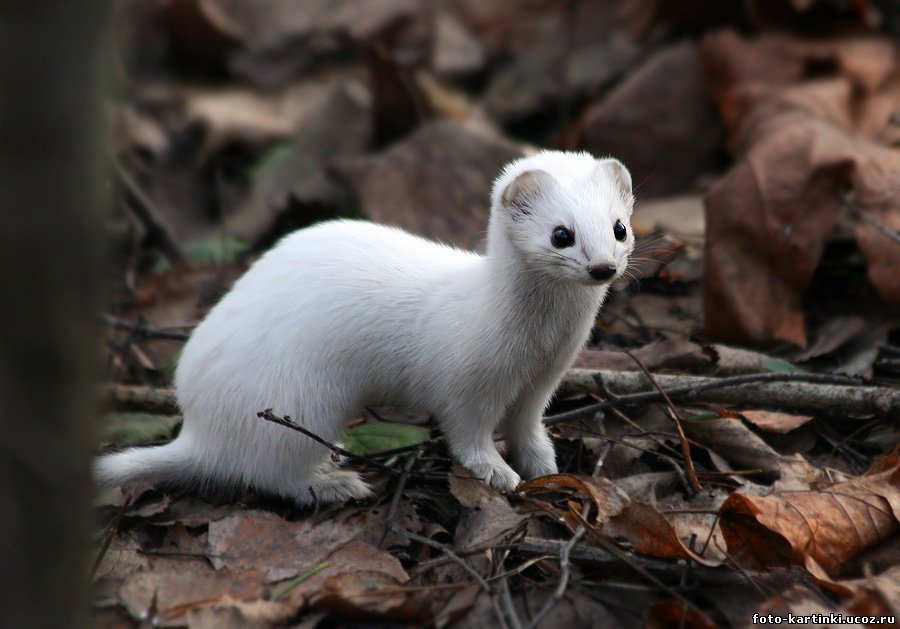 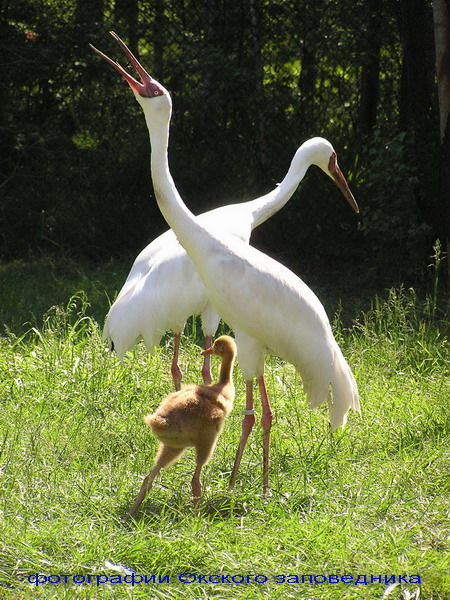 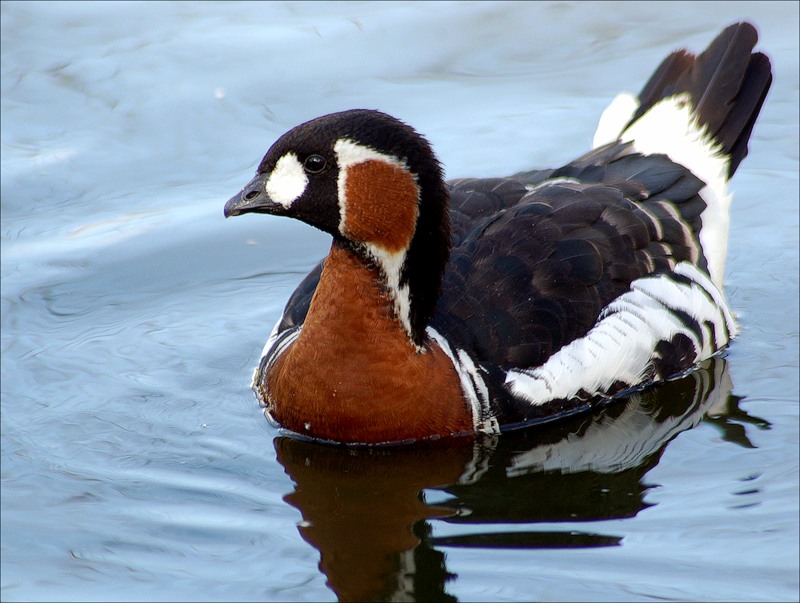 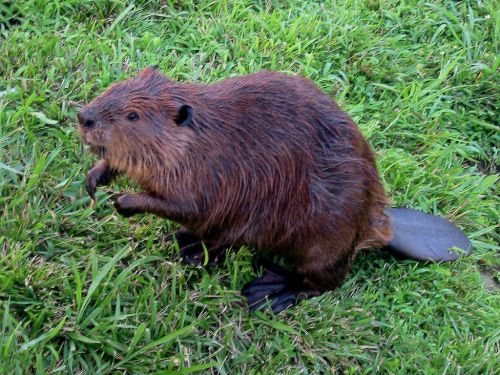 о пестрых дятлах   (П.п.)
к маленьким синичкам   (Д.п.)
над красногрудыми снегирями  (Т.п.)
около сереньких воробьев  (Р.п.)
о ловких сороках  (П.п.)
осторожные  рыси   (И.п.)
над  удивительными  бобрами  (Т.п.)
о  ловких  горностаях   (П.п.)
возле  белых  журавлей   (Р.п.)
к  краснозобым  казаркам  (Д.п.)
над  пёстрыми  бабочками  (Т.п.)
о рабочих  пчёлах  (П.п.)
возле рыжих  муравьёв  (Р.п.)
к зелёным  кузнечикам   (Д.п.)
о  мохнатых  шмелях   (П.п.)
белоствольные
берёзы  
 напиши в (Р.п.)

могучие
дубы    
 напиши в (Д.п.)
светолюбивые
сосны  
напиши в (Т.п.)

вечнозелёные
ели   
напиши  в  (П.п.)
ПРОВЕРЬ.
(Р.п.) белоствольных  берез
(Д.п.) могучим  дубам
(Т.п.)светолюбивыми соснами
(П.п.)  о вечнозелёных  елях
Определи падеж имени прилагательного по окончанию
- ыми - ими          
- ых   - их             
- ым   - им             
 - ые   - ие
(Т.п.)
(П.п.)
(Д.п.)
(И.п.)